КАСАТЕЛЬНАЯ К ОКРУЖНОСТИ 

РЕШЕНИЕ ЗАДАЧ
ПРОВЕРКА  ДОМАШНЕЙ  ЗАДАЧИ № 639
tgO=АВ/ОВ
АВ=ОВ tgО
АВ=12*tg60о
АВ=12
А
?
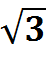 или
В
Угол А=30о => АО=24 см
По теореме Пифагора

АВ=
АВ=12
60О
12 СМ
О
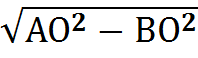 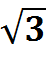 РЕШИТЬ  УСТНО
1. Дано:  окр(О;R);
АВ, АС – касательные;
ВО=2см; АО=4см
Найти: угол ВОС
А
4 см
С
В
2 см
О
В
2. Дано:  окр(О;R);  
М, N, K –точки касания;
Найти: РАВС
4
K
М
О
8
5
А
С
N
№ 641
1. Дано:  окр(О;R);
АВ, АС – касательные;
АЕ=ЕО
Найти: угол ВАС
А
Е
Решение:
С
В
Т.к. ОС=1/2АС , то угол ОАС=30о
Тогда угол ВАС равен 30о*2=60о
О
№ 647 (а)
Н
R=3 см
АО=5 см
АН=4 см
А
О
Н
ОН=                    =3 см
ОН=R => АН касательная
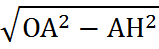 А
О
№ 647 (б)
Н
R=3 см
ОА=4 см
Угол НАО=45о
45о
А
О
Н
ОН= АН=х 
х2+х2=ОА2  
2х2=16  =>  х= 2
  ОН ≈ 2,8 см
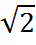 А
О
ОН<R => АН секущая
№ 647 (в)
Н
R=3 см
АО=6 см
Угол НАО=30о
30о
А
О
Н
ОН=1/2ОА как катет, лежащий напротив угла 30о
ОН= 3см
ОН=R => АН касательная
А
О
Домашнее  задание
№ 643; 645
Самостоятельная работа
1 ВАРИАНТ
Прямая КЕ касается окружности в точке О, К – точка касания. Найдите ОЕ, если  КЕ=8см, а радиус окружности равен 6 см.
В треугольнике АВС АВ=4см, ВС=3см, АС=5см. Докажите, что АВ - отрезок касательной, проведенной из точки А к окружности с центром в точке С и радиусом, равным 3см.

2 ВАРИАНТ
Прямая MN касается окружности в точке О, М – точка касания,  угол MNO равен  30о, а радиус окружности 5 см. Найти NO.
В треугольнике MNK MN=6см, МК=8см, NK =10см. Докажите, что МК – отрезок касательной, проведенной из точки К  к окружности с центром в точке N и радиусом, равным 6 см.